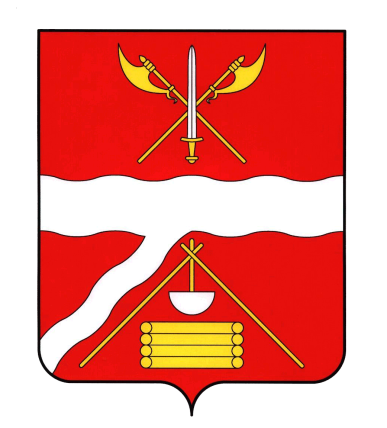 Образовательные организации Некрасовского муниципального района
Балуева Нина Николаевна, 
начальник управления образования 
Некрасовского МР
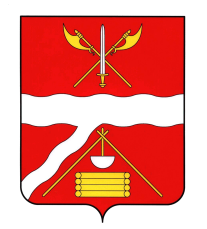 МУНИЦИПАЛЬНАЯ СИСТЕМА ОБРАЗОВАНИЯ
Управление образования Некрасовского района
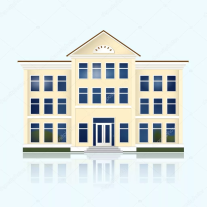 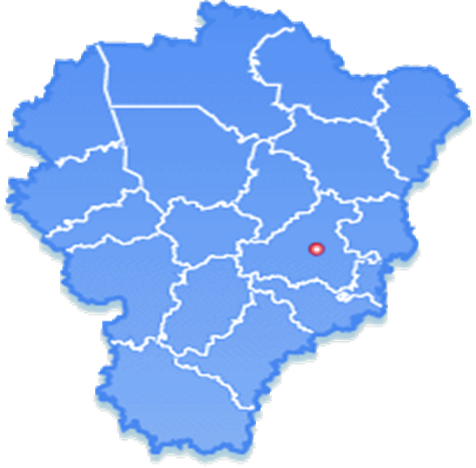 20 ОРГАНИЗАЦИЙ
9  дошкольных организаций
916 воспитанника
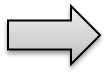 9 общеобразовательные организации
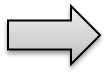 1 936 обучающихся
2 организаций дополнительного образования детей
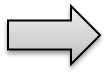 945 обучающихся
КАДРОВОЕ ОБЕСПЕЧЕНИЕ СИСТЕМЫ ОБРАЗОВАНИЯ: 
        643 педагогических работника;          6 молодых специалистов
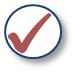 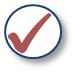 2
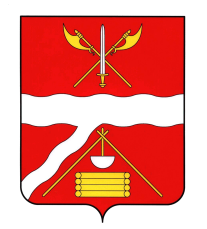 БЕЗОПАСНОСТЬ ОБРАЗОВАТЕЛЬНЫХ ОРГАНИЗАЦИЙ
Управление образования Некрасовского района
2018 год
2017 год
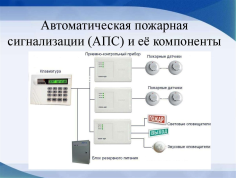 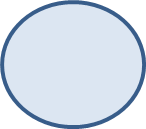 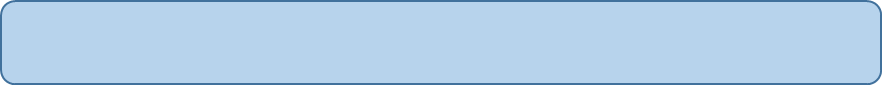 100%
100%
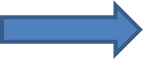 АПС и вывод сигналов
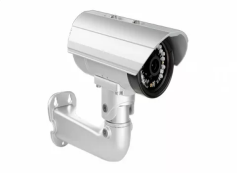 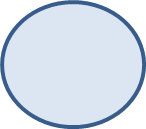 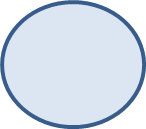 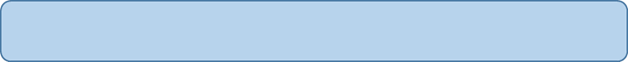 97,6%
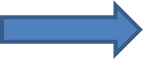 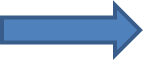 100%
Камеры видеонаблюдения
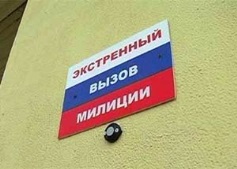 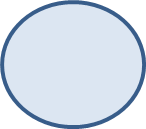 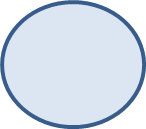 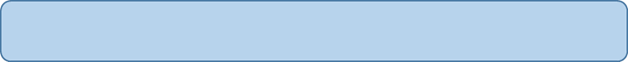 100%
100%
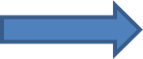 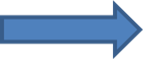 Кнопки экстренного вызова полиции
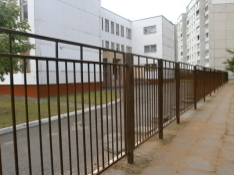 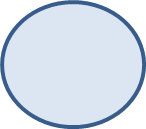 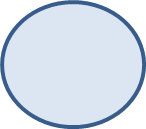 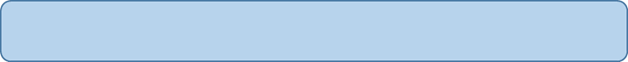 Ограждение школьных территорий
100%
98,6%
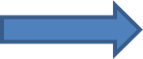 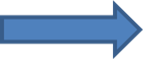 тыс. рублей
3
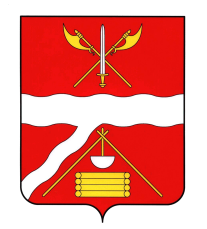 Управление образования Некрасовского района
Управление образования Некрасовского района
Выполнение мероприятий по поддержке МТБ ОО
На подготовку образовательных организаций к новому учебному году выделено 14152,25 тыс.руб.( в.т.ч из местного бюджета 5000,0 тыс. руб.; из областного бюджета 9152,25 тыс. руб.)
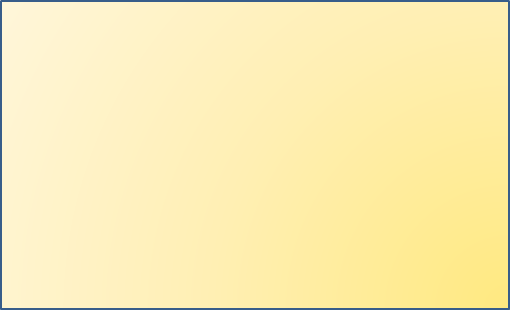 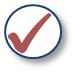 3259,4  тыс. руб. - ремонт  зданий
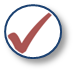 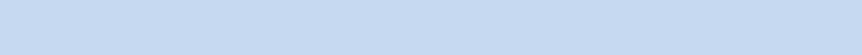 5033,3 тыс. руб. - обеспечение санитарно-эпидемиологического состояния
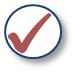 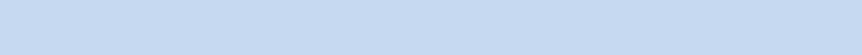 1488,9 тыс. руб. - обеспечение пожарной безопасности
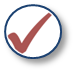 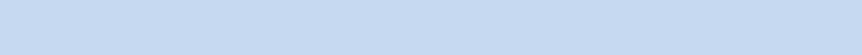 1254,6 тыс. руб. - антитеррористические мероприятия
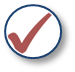 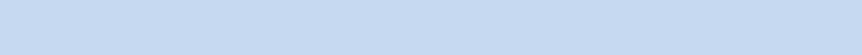 3214,2 тыс. руб. - иные мероприятия
4
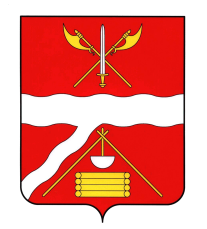 ДОШКОЛЬНОЕ ОБРАЗОВАНИЕ
Управление образования Некрасовского района
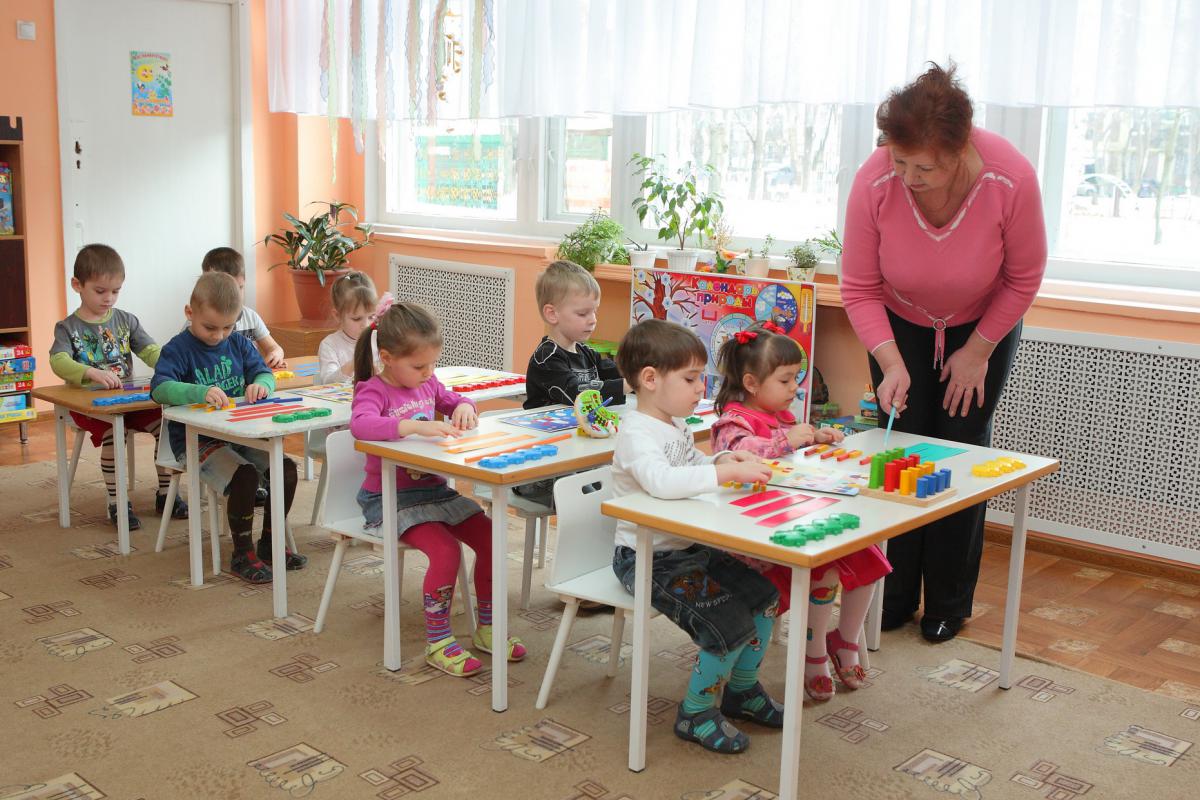 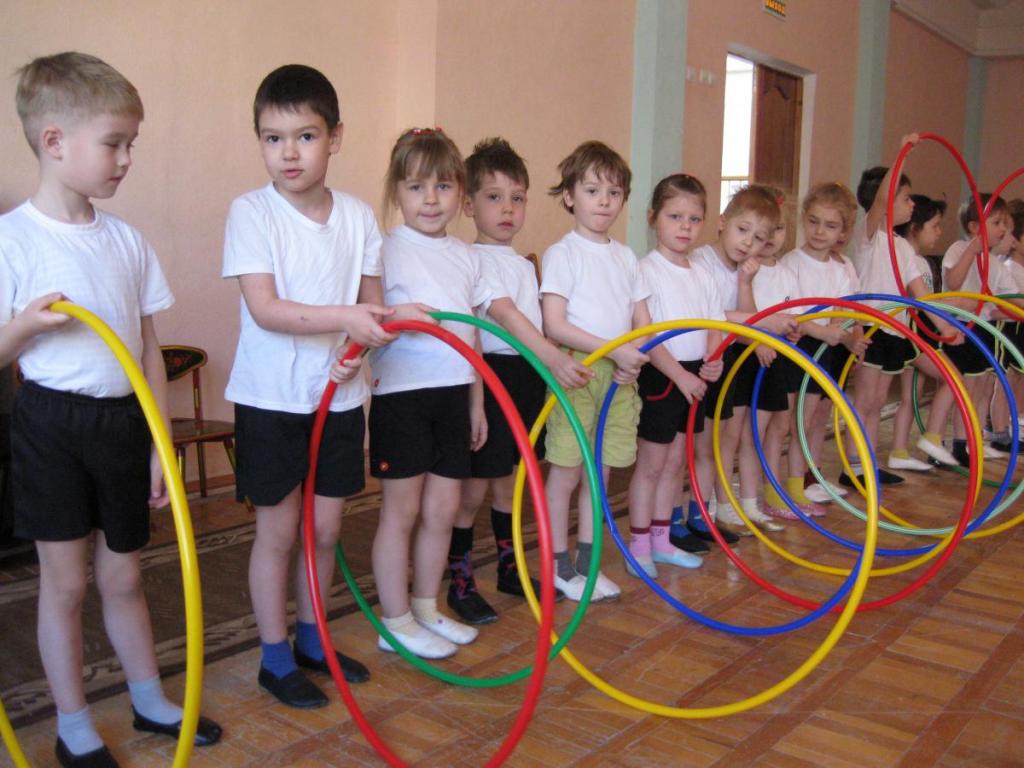 тыс. рублей
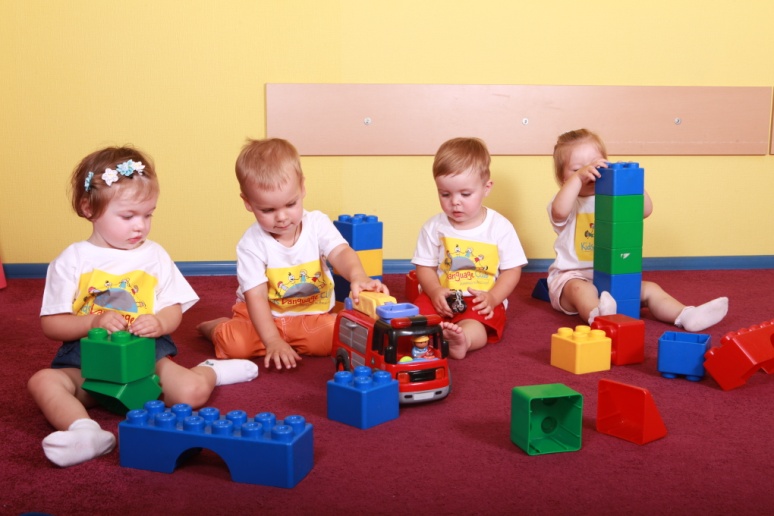 5
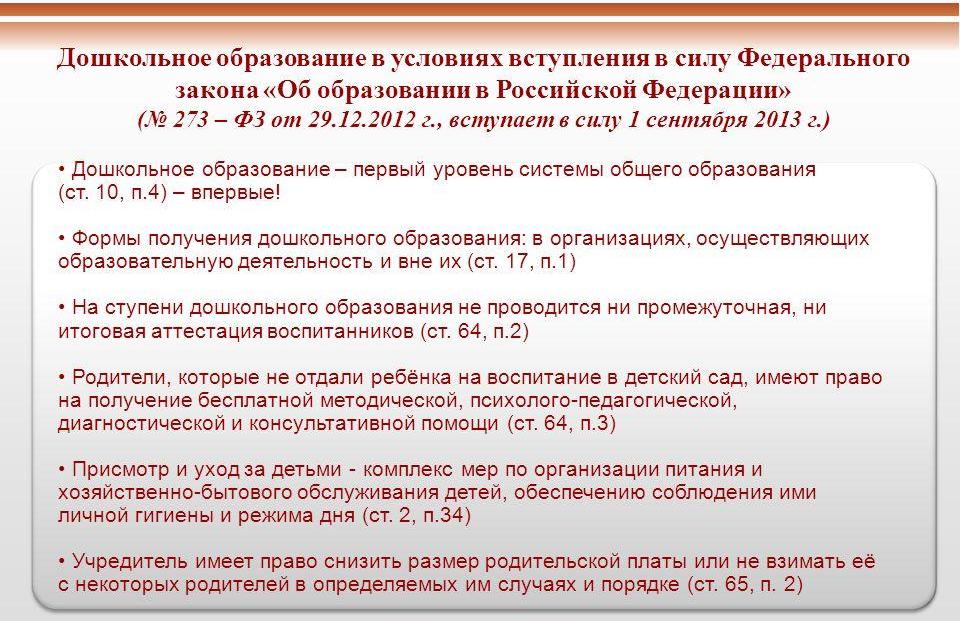 6
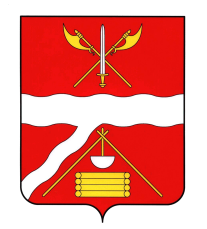 Основные  задачи  текущего  учебного  года  в  области дошкольного образования
Управление образования Некрасовского района
- обеспечение    доступности    и   качества   дошкольного     образования    на  территории нашего района; 
-продолжение   работы     по  сохранению     и  укреплению    здоровья   детей, развитию вариативных форм дошкольного образования; 
- обеспечение     преемственности     дошкольного      и   начального    общего образования.
тыс. рублей
7
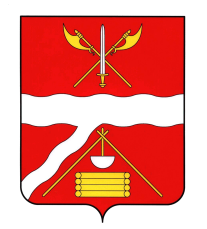 Управление образования Некрасовского района
Спасибо за внимание!
8